Государственная политика в сфере интеллектуальной собственности - от изменения регулирования к экономическому эффекту


Международный форум «Интеллектуальная собственность – XXI век»
Москва, апрель 2015



Огородова Людмила Михайловна
Заместитель Министра образования и науки Российской Федерации
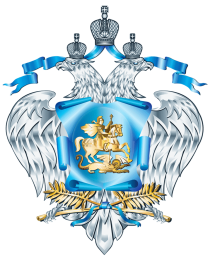 От «интеллектуального капитала» к росту ВВП
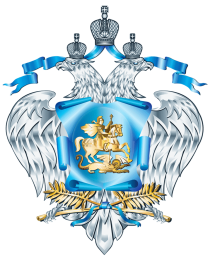 Количество объектов интеллектуальной собственности
Объем экспорта высокотехнологичной продукции
Объем
внутреннего валового продукта
1
КНР
Япония
США
КНР
2
Германия
США
Япония
США
КНР
3
Япония
Германия
Россия
4
5
Франция
Франция
Франция
6
Германия
Великобритания
Великобритания
7
Великобритания
Бразилия
Италия
8
Италия
Индия
Италия
9
Индия
Бразилия
Россия
10
Бразилия
Россия
Индия
1
[ по данным WIPO, 2012]
[ по данным Мирового банка, 2013]
[ по данным Мирового банка, 2012]
Интеллектуальная собственность – 
рост национальной экономики и выход на глобальный рынок
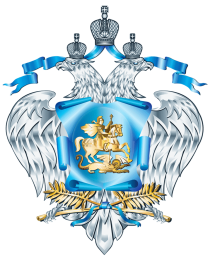 КИТАЙ
КОРЕЯ
«Взлет» доли экспорта высокотехнологичной продукции в ВВП
«Всплески» патентной активности
Доля экспорта высокотехнологичной продукции в общем объеме ВВП [ по данным  Мирового банка, 2013]
Количество охраняемых объектов интеллектуальной собственности [ по данным WIPO, 2013]
2
Участие Российской Федерации в мировом рынке интеллектуальной собственности
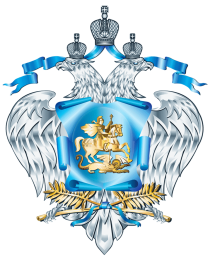 Доля экспорта высокотехнологичной продукции/количество объектов ИС
Объемы доходов от продажи лицензий и расходов на приобретение (% мирового рынка)
274,3
млрд. руб.
2003
1:4
2013
1:11
[ по данным WТO, 2004]
[ по данным WТO, 2014]
20,6
млрд. руб.
5,1 млрд. руб.
24,1
млрд. руб.
3
ЭКСПОРТ ИМПОРТ
ЭКСПОРТ ИМПОРТ
От «права» к рынку «интеллектуальных прав»
Основные направления реализации Плана первоочередных мероприятий в области интеллектуальной собственности
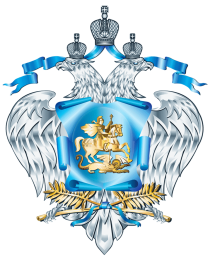 «Отказ» государства от управления ИС
Система регулирования
1
Гарантии поддержки авторов
Создание класса «собственников»
«Цифровые» инструменты и сервисы
2
Введение модели и практики учета
Поддержка коммерциализации
3
Защита на «допатентных» стадиях
Эффективная защита
Совершенствование судебной системы
4
Новые образовательные стандарты
Кадровое обеспечение
Широкое внедрение компетенций в сфере ИС
4
Изменение регулирования – затронуты все стадии создания и использования РИД
Расширение учета РИД гражданского назначения
6
Гос. регистра-ция
7
Поддержка зарубежного патентования
Изменение правил учета РИД специального, военного, двойного назначения
5
Учет
Формирование культуры ИС
9
Кадровое обеспечение
Использо-вание
8
Завершение «либерализации» в отношении МИП
10
Создатели и собственники РИД
Выбор право-обладателя
Российская Федерация
Изменение правил формирования ФЦП
1
Выявление
РИД
Управление РИД,
созданными при 
поддержке фондов
Выполне-ние НИОКТР
2
Государ-ственная поддержка
4
Выплата авторского вознаграждения
3
Изменение оценки результативности
научных организаций
- Основные изменения за 2014 г.
5
…
1
2
9
Единая государственная система учета результатов НИОКТР – цифровой инструмент развития рынка
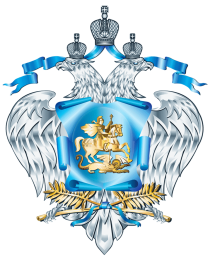 1
Учтено НИОКР
Единая модель и культура учета РИД
2
Простое вовлечение РИД в рынок
Концентрация поддержки на эффективных разработчиках
3
Мониторинг и анализ развития рынка интеллектуальных прав
4
Поисковых запросов
5
Все сервисы – в одной точке
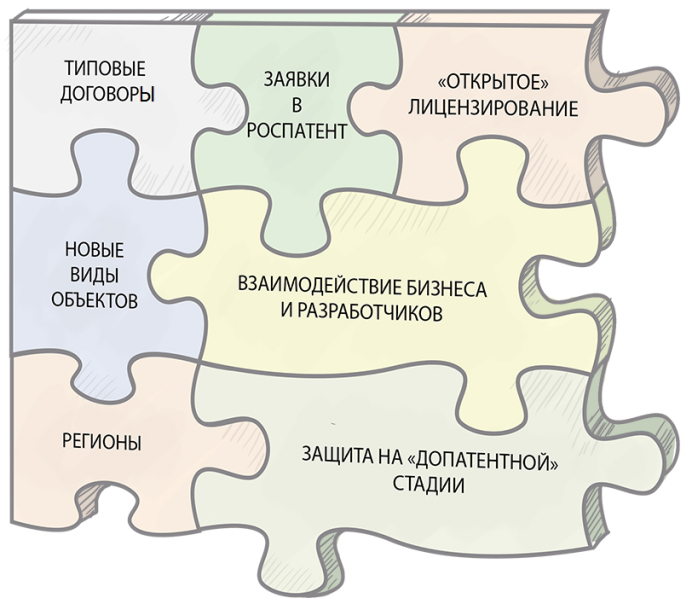 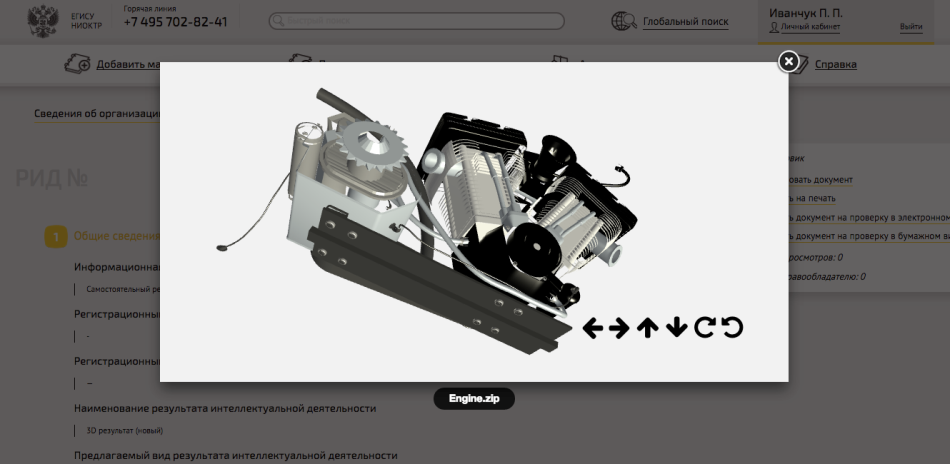 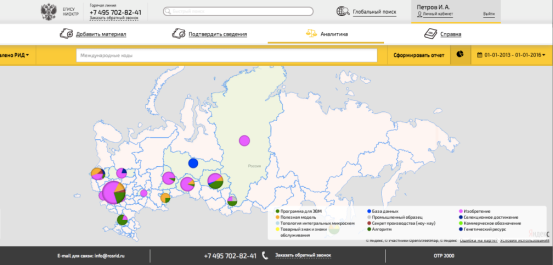 6
Первые результаты – увеличение «класса собственников»
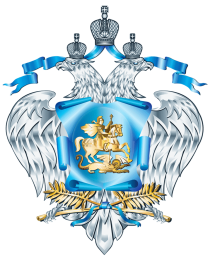 Динамика государственного учета
Целевые показатели
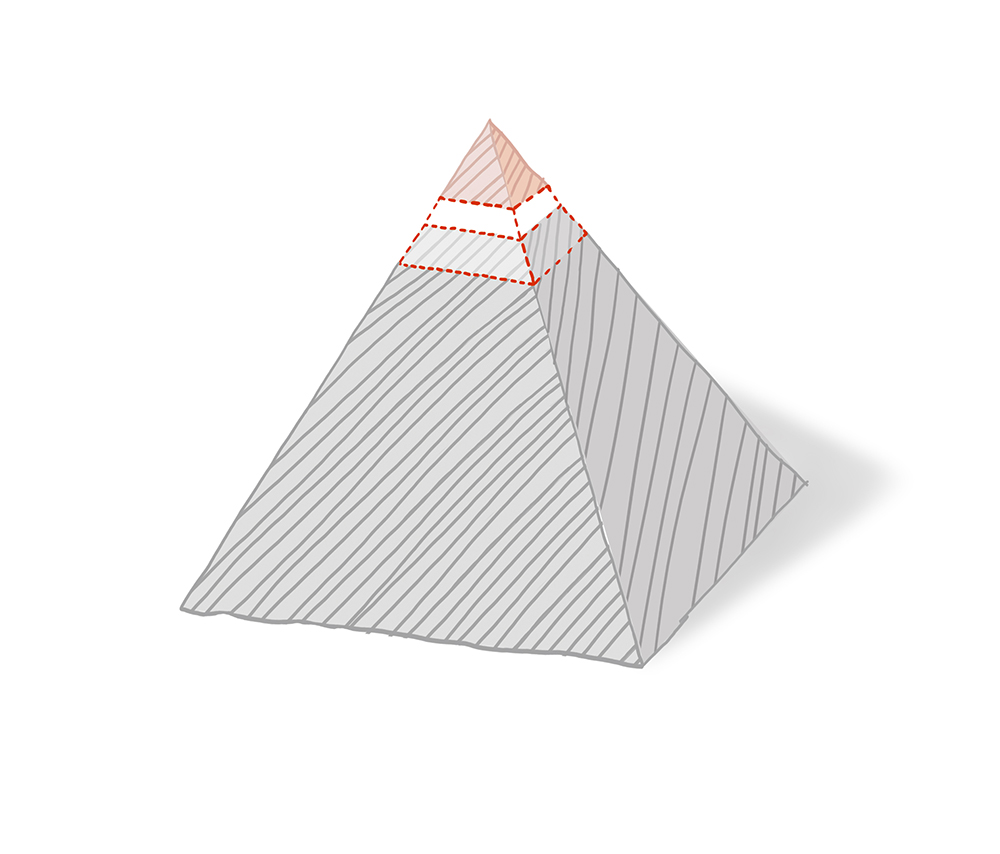 Х 1,7
«Патентная» стадия ~30 тыс. объектов
+ 10 тыс. патентов
+ 20-25 тыс. РИД, вовлекаемых в оборот в «непатентных» формах
х15-20
«Допатентная» стадия
Малый инновационный бизнес
«СКОЛКОВО»    1020    16,3 тыс. чел.  Р 19.7 млрд. руб.
«217-ФЗ»           2500    14.0 тыс. чел.  Р 2.0 млрд. руб.
7
Интеллектуальная собственность – ресурс регионального развития
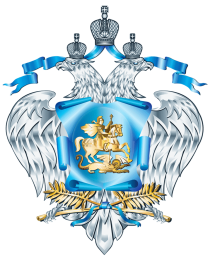 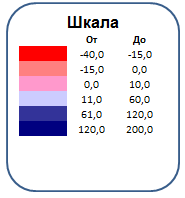 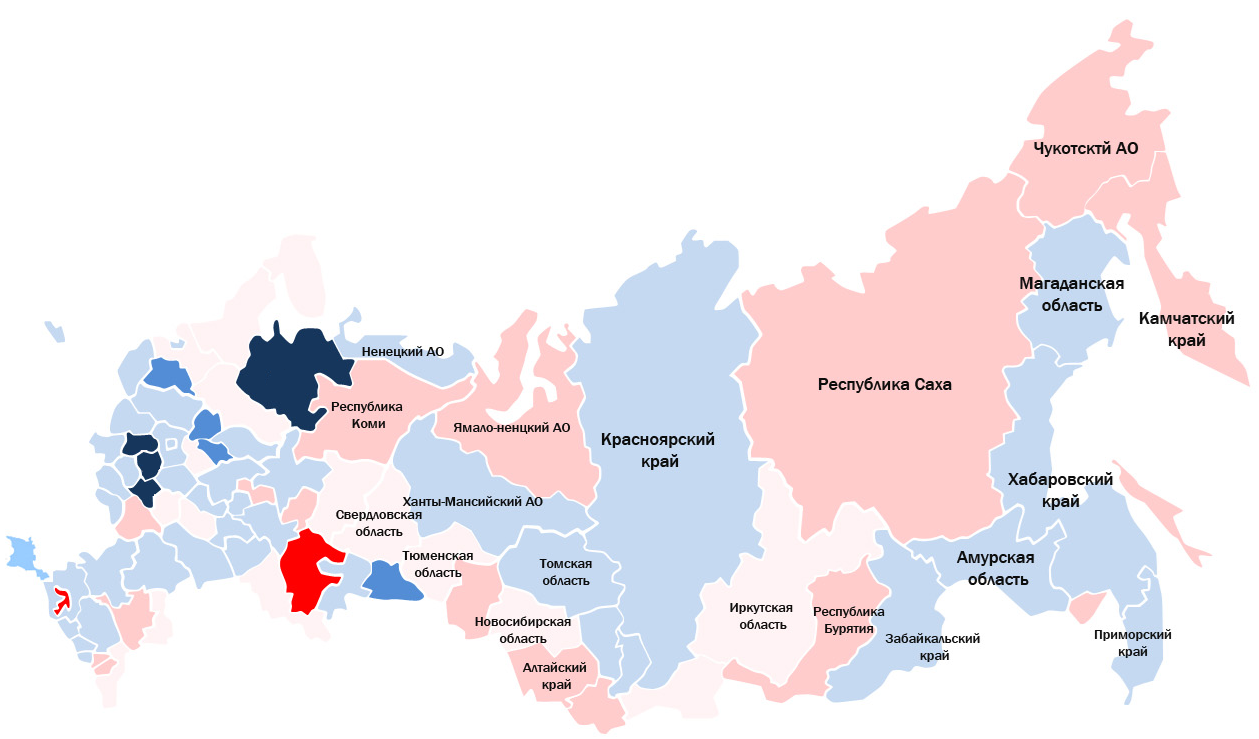 Архангельская
область
Калужская
область
Тульская
область
Липецкая
область
Республика
Адыгея
Республика
Башкортостан
8
Следующая стадия «жизненного цикла» идей – вовлечение в экономику
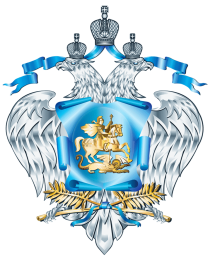 Минобрнауки России
Минэкономразвития России
Регулирование
Институты развития
Отраслевые ФОИВ
Финансовое стимулирование
ФАНО России
Охрано-способные РИД
Новые знания
Новый продукт
Разработчик (автор)
Технологии
Экспорт
МИП
Авторское право
Патентное право
Международное патентное право
9
2016 год: система налогового стимулирования 
Протокол заседания президиума Совета при Президенте по модернизации экономики и инновационному развитию России от 17 февраля 2015 г. №1
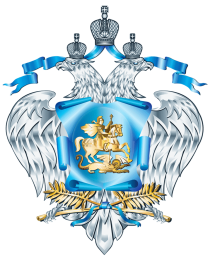 Производственная компания
Разработчик
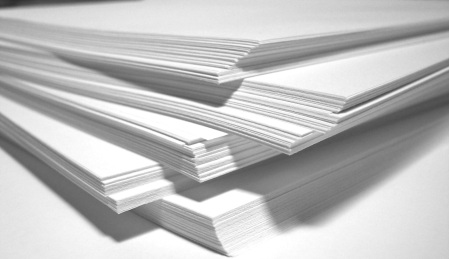 Отчет, конструкторская документация
Выявление
Заказ НИОКР
Затраты
Учет
х1,5
Государственная регистрация
Чистая прибыль
Налог
Оценка
Покупка лицензий
Стоимость НМА
Постановка на баланс
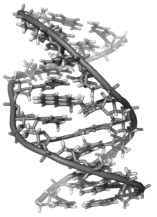 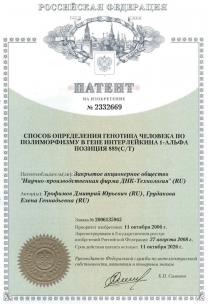 Нематериальный актив
Среднее количество сделок с РИД в год  3100 ед.
Средний прирост НМА в год 
61 млрд. руб. в год
10
Интеллектуальная собственность – инструмент структурных изменений науки и технологий
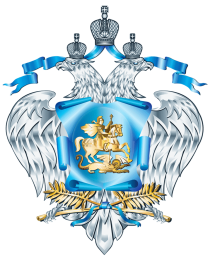 Финансирование исследований и разработок не менее 1,77% ВВП
Уровень доходов не менее 200%
от среднего по региону
Доля в мировом потоке публикаций 2,44%
Конкурентоспособный сектор фундаментальной науки
Наука и технологии «меняют» 
экономику
Создание условий для творческой реализации
15
11
От «интеллектуального капитала» к экспорту
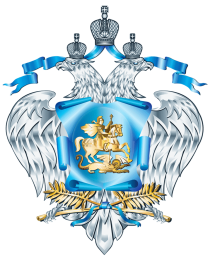 Экспорт
Количество объектов интеллектуальной собственности
Высокотехнологичной продукции
Лицензий
1
КНР
Япония
США
Япония
2
Германия
США
США
Германия
КНР
3
Япония
Великобритания
Россия
4
5
Франция
Франция
Франция
6
Германия
Великобритания
Италия
7
Великобритания
Италия
КНР
8
Италия
Индия
Россия
9
Бразилия
Индия
Бразилия
Индия
10
Бразилия
Россия
12
[ по данным WIPO, 2013]
[ по данным Мирового банка, 2012]
[ по данным WIPO, 2012]